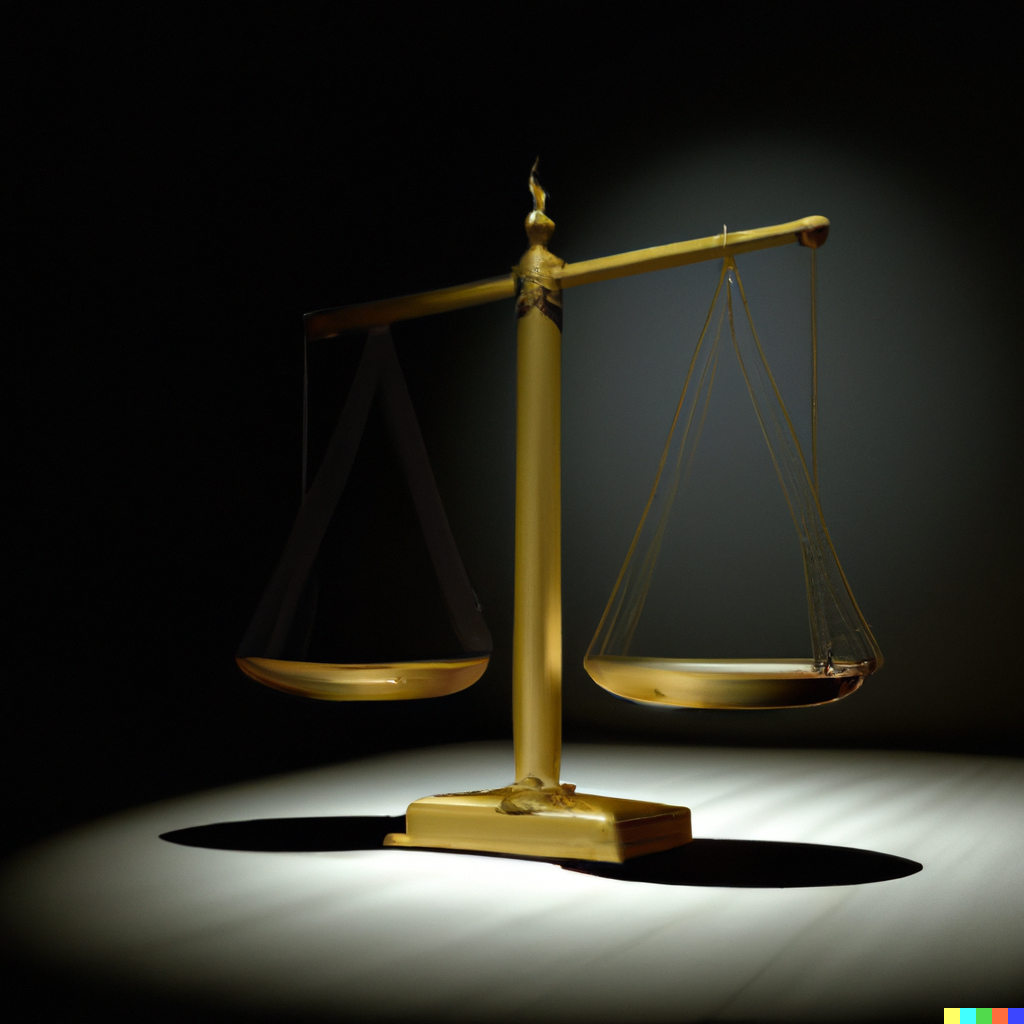 CS21 Decidability and Tractability
Lecture 7
January 19, 2024
CFG example
Arithmetic expressions over {+,*,(,),a}
(a + a) * a 
a * a + a + a + a + a

A CFG generating this language:
			<expr> → <expr> * <expr>
			<expr> → <expr> + <expr>
			<expr> → (<expr>) | a
January 19, 2024
CS21 Lecture 7
2
CFG example
<expr> → <expr> * <expr>
<expr> → <expr> + <expr>
<expr> → (<expr>) | a
January 19, 2024
CS21 Lecture 7
3
Parse Trees
Easier way to picture derivation: parse tree





grammar encodes grouping information; this is captured in the parse tree.
<expr>
<expr>
*
<expr>
<expr>
+
<expr>
a
a
a
January 19, 2024
CS21 Lecture 7
4
CFGs and parse trees
<expr> → <expr> * <expr>
<expr> → <expr> + <expr>
<expr> → (<expr>) | a
Is this a good grammar for arithmetic expressions?
can group wrong way (+ precedence over *)
different grammar for same language can force correct precedence/grouping
January 19, 2024
CS21 Lecture 7
5
Some facts about CFLs
CFLs are closed under
union			(proof?)
concatenation	(proof?)
star			(proof?)

Every regular language is a CFL
proof?
January 19, 2024
CS21 Lecture 7
6
NPDA, CFG equivalence
January 19, 2024
CS21 Lecture 7
7
NPDA, CFG equivalence
#
1
#
1
0
0
#
1
0
q1
q2
q3
an idea:
0
0
0
A
#
#
A → 0A1
A → #
1
1
1
$
$
$
:
:
:
January 19, 2024
CS21 Lecture 7
8
NPDA, CFG equivalence
we’d like to non-deterministically guess the derivation, forming it on the stack
then scan the input, popping matching symbol off the stack at each step
accept if we get to the bottom of the stack at the end of the input. 

what  is wrong with this approach?
January 19, 2024
CS21 Lecture 7
9
NPDA, CFG equivalence
only have access to top of stack
combine steps 1 and 2:
allow to match stack terminals with tape during the process of producing the derivation on the stack
#
1
#
1
0
0
#
1
0
q1
q2
q3
0
A
#
A → 0A1
A → #
1
A
1
1
$
$
$
January 19, 2024
CS21 Lecture 7
10
NPDA, CFG equivalence
informal description of construction:
place $ and start symbol S on the stack
repeat:
if the top of the stack is a non-terminal A, pick a production with A on the lhs and substitute the rhs for A on the stack
if the top of the stack is a terminal b, read b from the tape, and pop b from the stack.
if the top of the stack is $, enter the accept state.
January 19, 2024
CS21 Lecture 7
11
NPDA, CFG equivalence
one transition for each production 
A → w
ε, ε → S$
ε, A → w = w1w2…wk
q
r
ε, A → w
shorthand for:
b, b → ε
ε, ε → wk-1
ε, $ → ε
one transition for each terminal b
q2
…
ε, ε → w1
qk
ε, A → wk
q1
q
r
January 19, 2024
CS21 Lecture 7
12
NPDA, CFG equivalence
January 19, 2024
CS21 Lecture 7
13
NPDA, CFG equivalence
main idea: non-terminal Ap,q generates exactly the strings that take the NPDA from state p (w/ empty stack) to state q (w/ empty stack)

then Astart, accept generates all of the strings in the language recognized by the NPDA.
January 19, 2024
CS21 Lecture 7
14
NPDA, CFG equivalence
Two possibilities to get from state p to q:
generated by Ap,r
generated by Ar,q
stack height
p
q
r
abcabbacacbacbacabacabbabbabaacabbbababaacaccaccccc
input
string taking NPDA from p to q
January 19, 2024
CS21 Lecture 7
15
NPDA, CFG equivalence
January 19, 2024
CS21 Lecture 7
16
NPDA, CFG equivalence
Two possibilities to get from state p to q:
generated by Ar,s
stack height
r
s
p
pop d
q
push d
abcabbacacbacbacabacabbabbabaacabbbababaacaccaccccc
input
string taking NPDA from p to q
January 19, 2024
CS21 Lecture 7
17
NPDA, CFG equivalence
from state p, read a, push d, move to state r
from state s, read b, pop d, move to state q
January 19, 2024
CS21 Lecture 7
18
NPDA, CFG equivalence
January 19, 2024
CS21 Lecture 7
19
NPDA, CFG equivalence
two claims to verify correctness:

if Ap,q generates string x, then x can take NPDA P from state p (w/ empty stack) to q (w/ empty stack)
if x can take NPDA P from state p (w/ empty stack) to q (w/ empty stack), then Ap,q generates string x
January 19, 2024
CS21 Lecture 7
20
NPDA, CFG equivalence
1. if Ap,q generates string x, then x can take NPDA P from state p (w/ empty stack) to q (w/ empty stack)
induction on length of derivation of x. 
base case: 1 step derivation. must have only terminals on rhs. In G, must be production of form Ap,p → ε.
January 19, 2024
CS21 Lecture 7
21
NPDA, CFG equivalence
1. if Ap,q generates string x, then x can take NPDA P from state p (w/ empty stack) to q (w/ empty stack)
assume true for derivations of length at most k, prove for length k+1. 
verify case: Ap,q → Ap,rAr,q →k x = yz

verify case: Ap,q → aAr,sb →k x = ayb
January 19, 2024
CS21 Lecture 7
22
NPDA, CFG equivalence
2. if x can take NPDA P from state p (w/ empty stack) to q (w/ empty stack), then Ap,q generates string x
induction on # of steps in P’s computation
base case: 0 steps. starts and ends at same state p. only has time to read empty string ε. 
G contains Ap,p → ε.
January 19, 2024
CS21 Lecture 7
23
NPDA, CFG equivalence
2. if x can take NPDA P from state p (w/ empty stack) to q (w/ empty stack), then Ap,q generates string x
induction step. assume true for computations of length at most k, prove for length k+1. 
if stack becomes empty sometime in the middle of the computation (at state r)
y is read going from state p to r 		(Ap,r→* y)
z is read going from state r to q 		(Ar,q→* z)
conclude: Ap,q → Ap,rAr,q →* yz = x
January 19, 2024
CS21 Lecture 7
24
NPDA, CFG equivalence
2. if x can take NPDA P from state p (w/ empty stack) to q (w/ empty stack), then Ap,q generates string x
if stack becomes empty only at beginning and end of computation.
first step: state p to r, read a, push d
go from state r to s, read string y	(Ar,s→* y)
last step: state s to q, read b, pop d	
conclude: Ap,q → aAr,sb →* ayb = x
January 19, 2024
CS21 Lecture 7
25
NPDA, CFG equivalence
2. if x can take NPDA P from state p (w/ empty stack) to q (w/ empty stack), then Ap,q generates string x
if stack becomes empty only at beginning and end of computation.
first step: state p to r, read a, push d
go from state r to s, read string y	(Ar,s→* y)
last step: state s to q, read b, pop d	
conclude: Ap,q → aAr,sb →* ayb = x
January 19, 2024
CS21 Lecture 7
26
Pumping Lemma for CFLs
January 19, 2024
CS21 Lecture 7
27
CFL Pumping Lemma Example
January 19, 2024
CS21 Lecture 7
28
CFL Pumping Lemma Example
possibilities:
w = aaaa…aaabbb…bbcccc…c

(if v, y each contain only one type of symbol, then pumping on them produces a string not in the language)
u
v
y
z
x
January 19, 2024
CS21 Lecture 7
29
CFL Pumping Lemma Example
possibilities:
w = aaaa…abbbb…bccccc…c

(if v or y contain more than one type of symbol, then pumping on them might produce a string with equal numbers of a’s, b’s, and c’s – if vy contains equal numbers of a’s, b’s, and c’s. But they will be out of order.)
u
v
y
z
x
January 19, 2024
CS21 Lecture 7
30
CFL Pumping Lemma Example
January 19, 2024
CS21 Lecture 7
31
CFL Pumping Lemma Example
January 19, 2024
CS21 Lecture 7
32
Pumping Lemma for CFLs
January 19, 2024
CS21 Lecture 7
33
CFL Pumping Lemma
long path
S
. . .
A
B
C
. . .
. . .
A
D
S
C
S
A
A
B
a
A
C
b
A
D
D
C
B
A
a
b
b
S
S
b
b
B
A
b
b
b
some non-terminal must repeat on long path
a
a
b
a
January 19, 2024
CS21 Lecture 7
34
CFL Pumping Lemma
S
Schematic proof:
S
A
S
A
A
A
A
u
v
y
z
u
v
x
y
z
A
u
v
y
z
A
v
x
y
January 19, 2024
CS21 Lecture 7
35
CFL Pumping Lemma
S
Schematic proof:
S
A
S
A
A
A
u
z
u
v
x
y
z
x
u
z
January 19, 2024
CS21 Lecture 7
36
CFL Pumping Lemma
how large should pumping length p be?
need to ensure other conditions:
 |vy| > 0               |vxy| ≤ p

b = max # symbols on rhs of any production (assume b ≥ 2)
if parse tree has height ≤ h, then string generated has length ≤ bh (so length > bh implies height > h)
January 19, 2024
CS21 Lecture 7
37
CFL Pumping Lemma
let m be the # of nonterminals in the grammar
to ensure path of length at least m+2, require
|w| ≥ p = bm+2
since |w| > bm+1, any parse tree for w has height > m+1
let T be the smallest parse tree for w
longest root-leaf path must consist of ≥ m+1 non-terminals and 1 terminal.
January 19, 2024
CS21 Lecture 7
38
CFL Pumping Lemma
S
A
A
u
v
x
y
z
is |vy| > 0 ?
smallest parse tree T ensures
is |vxy| ≤ p?
red path has length ≤ m+2, so ≤ bm+2 = p leaves
January 19, 2024
CS21 Lecture 7
39